プレパラートの作成
内容
顕微鏡観察のための，適当なプレパラートをつくる技術を身につける。
実験の流れ
●　実験の準備
①　試料の作成
②　染色・マウント（封入）
③　（必要であれば）細胞の展開
2
観察，実験の準備
必要な器具，材料，薬品を分配する。
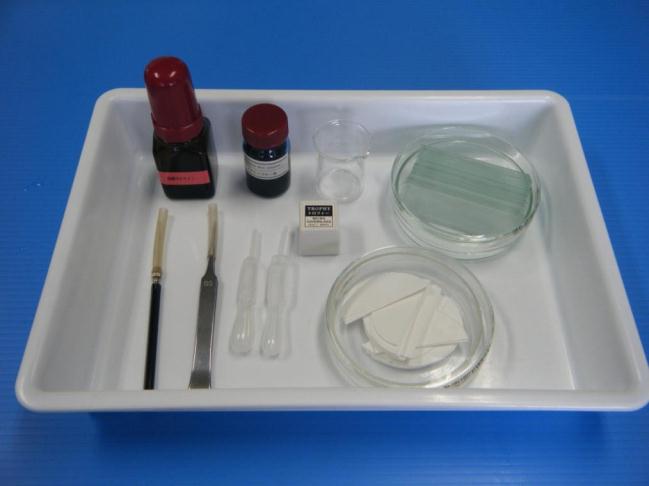 3
①試料の作成そのまま－１
柔らかい材料は，小片をスライドガラスに取る。（例：イシクラゲ）
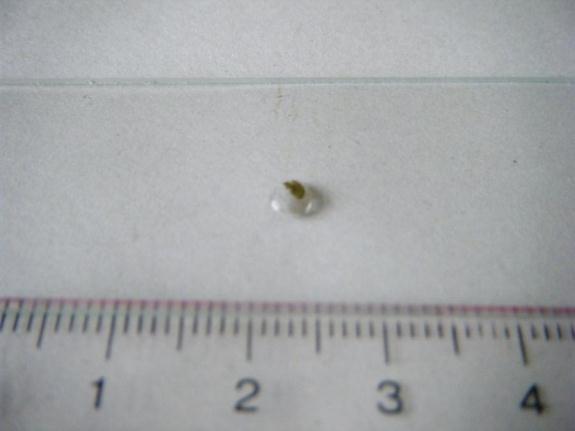 4
①試料の作成そのまま－２
液状の材料は，スライドガラスに滴下する。（例：ヨーグルト）
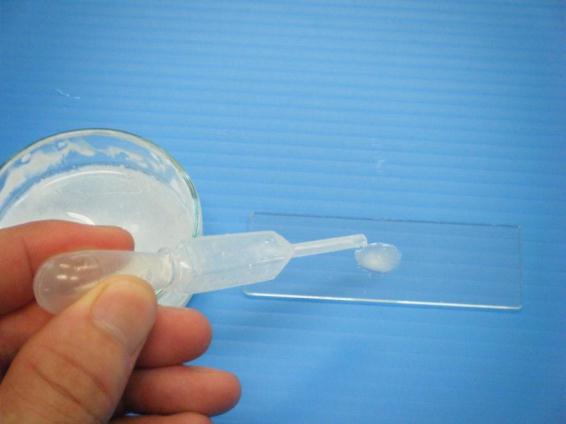 5
①試料の作成そのまま－３
層の薄いものは，スライドガラスに取る。（例：オオカナダモ）
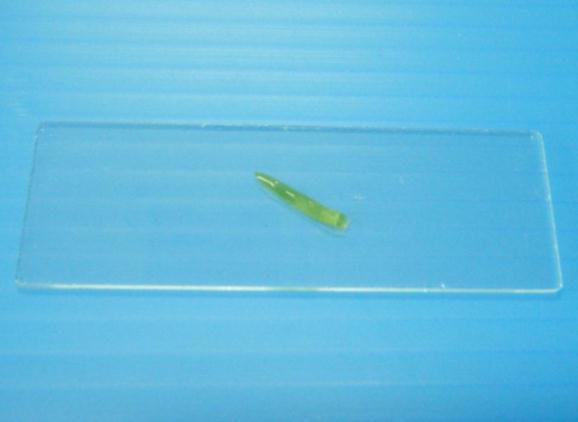 6
[Speaker Notes: 観察したい面を上にする。
表側の細胞はやや大きく，裏側の細胞は細長く小さい。]
①試料の作成加工－１
細胞のつながりが弱い材料は，スライドガラスにこすりつける。（例：バナナ）
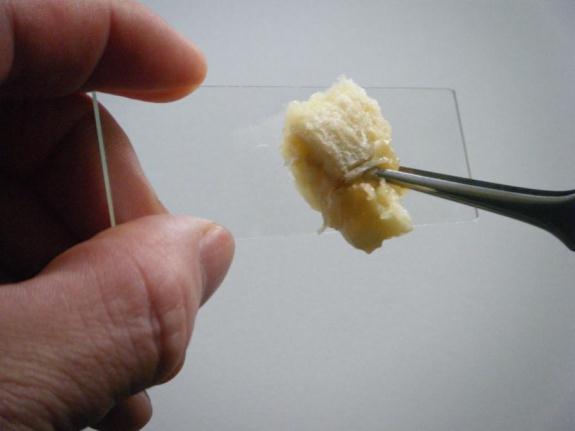 7
①試料の作成加工－２
直接こすりつけられないものは，爪楊枝などでこすり取る。（例：口腔上皮細胞）
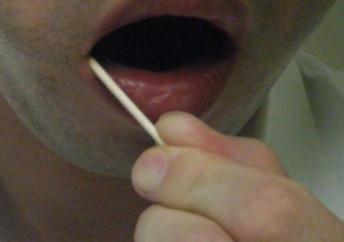 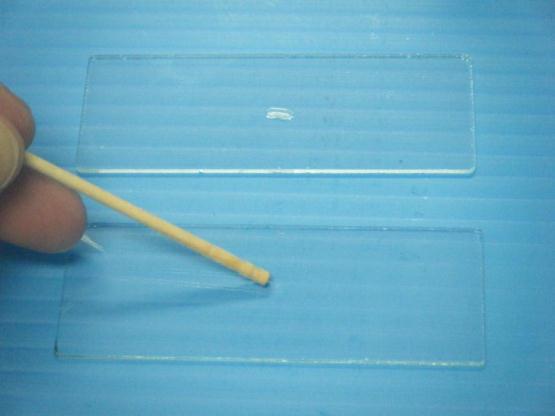 8
①試料の作成加工－３
はがれやすい表皮は，四角く傷をつけてピンセットではぎ取る。（例：タマネギ）
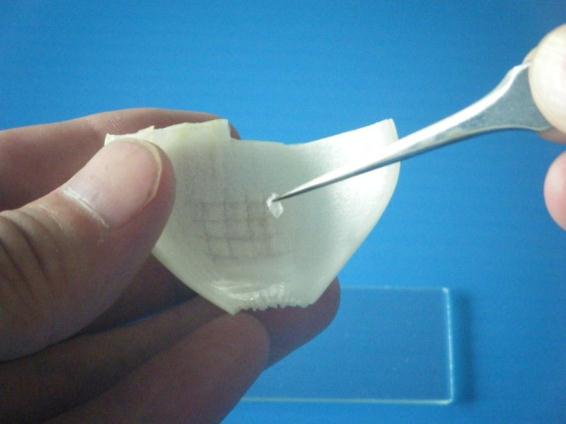 9
①試料の作成加工－４
はがしにくい表皮は，裂いた断面の表皮部分を取る。（例：レタス）
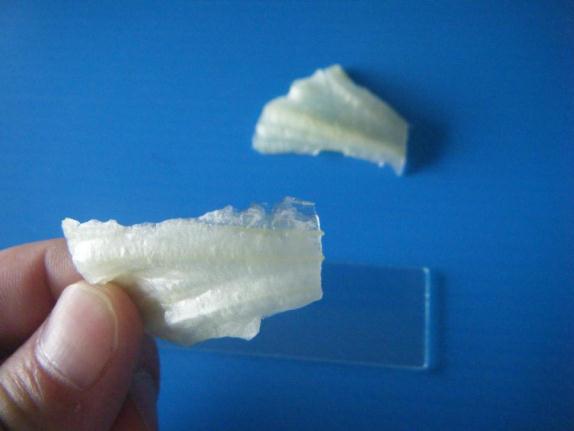 10
①試料の作成加工－５
固めの組織は，カミソリで薄い切片をつくる。（例：パプリカ）
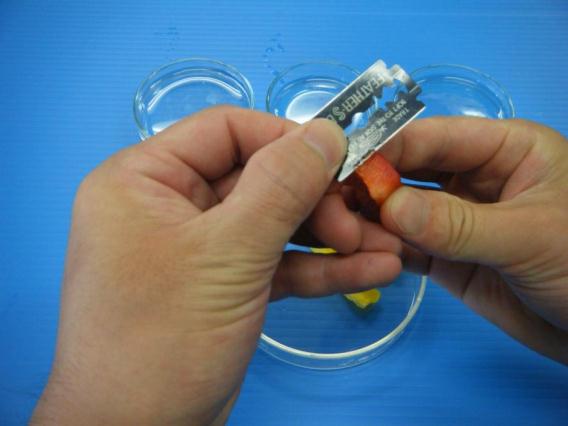 11
①試料の作成加工－６
薄片をつくりにくいものは，カミソリを重ねたもので薄い切片をつくる。（例：ネギ）
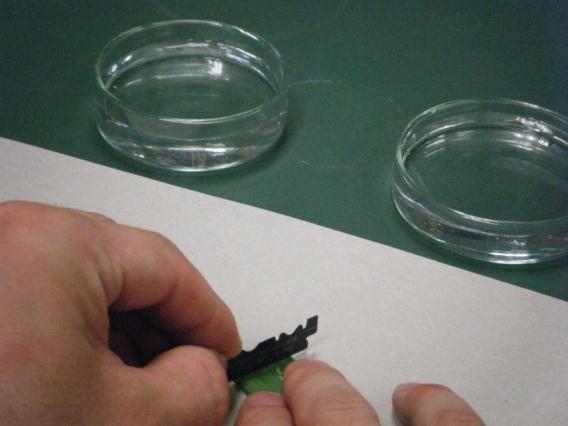 12
①試料の作成加工－７
薄片をつくりにくい動物組織は，凍結させカミソリで薄い切片をつくる。（例：腎臓）
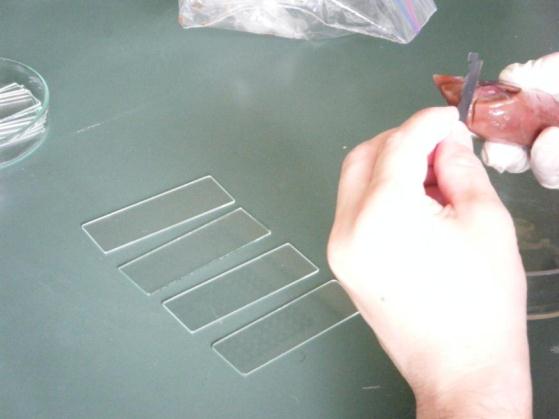 13
①試料の作成加工－８
２枚のカミソリの間に隙間を作った用具で薄い切片をつくる。（例：腎臓）
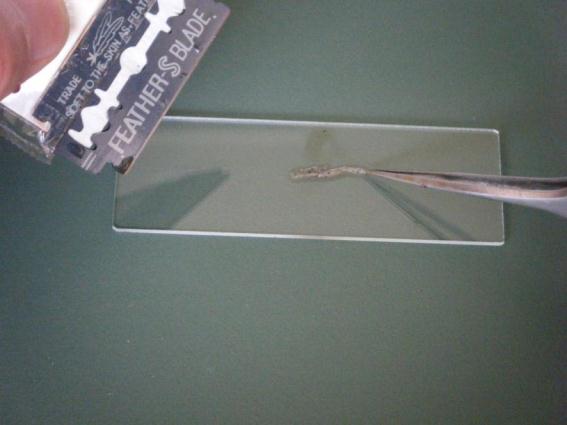 14
①試料の作成固定－１
染色と固定が同時に行いにくい場合は，固定液で固定をする。（例：根端分裂組織）
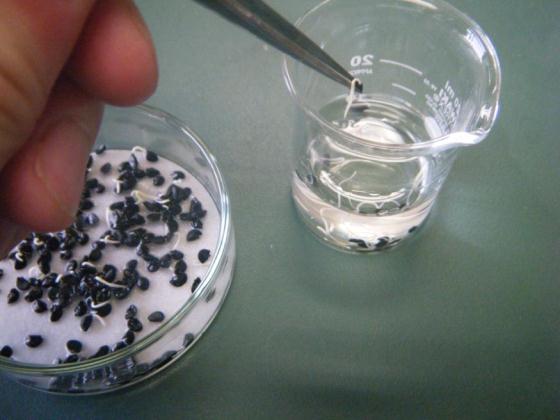 15
①試料の作成固定－２
他に，風乾固定やメタノール固定などがある。（例：メタノール）
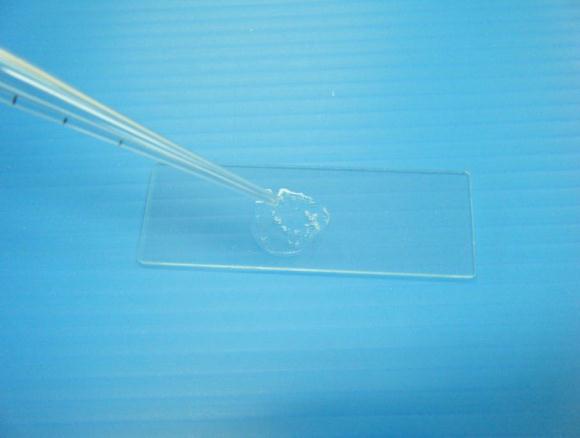 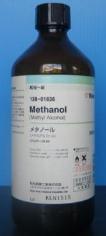 16
①試料の作成固定－３
細菌の固定として，火炎固定がある。《動画》
17
[Speaker Notes: ２回ほど，火の上を通過させ温度をあげてから，１～２秒あぶる。]
①試料の作成解離
必要であれば，固定後に解離処理をする。（例：根端分裂組織）
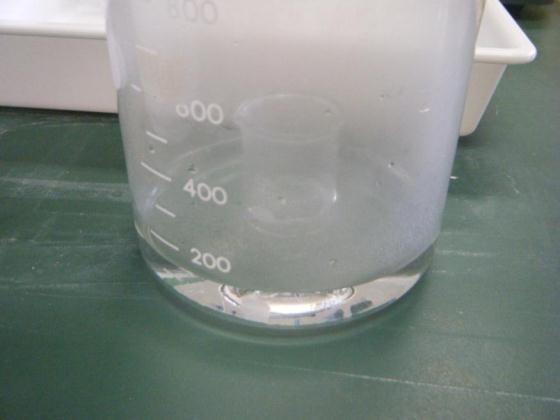 18
①試料の作成ほぐし
必要であれば，染色しやすいように柄付き針等でほぐす。（例：根端分裂組織）
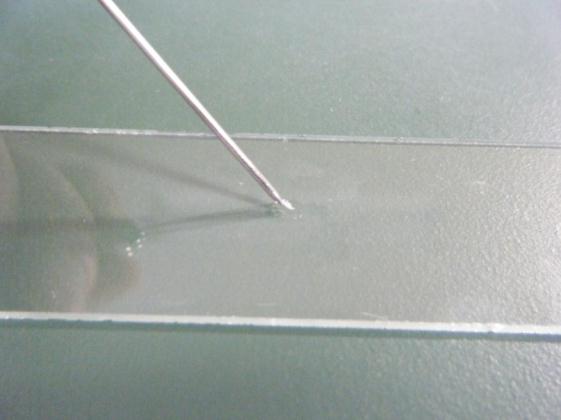 19
②マウント（封入）そのまま
湿気を嫌うものなどは，そのままカバーガラスをかける。（例：花粉）
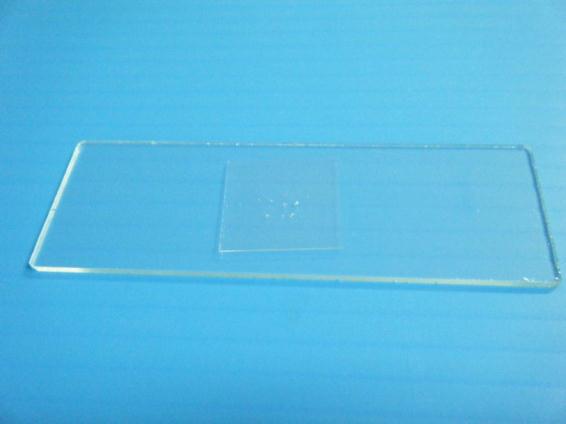 20
②マウント（封入）水封－１
生きた細胞を観察する。水を滴下し，カバーガラスをかける。
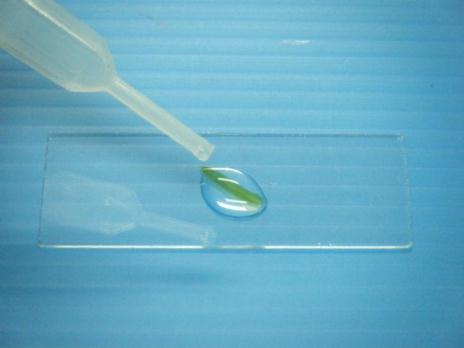 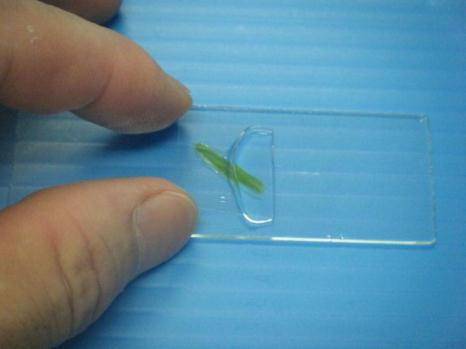 21
②マウント（封入）水封－２
動物細胞などは等張液（生理食塩水など）を滴下し，カバーガラスをかける。
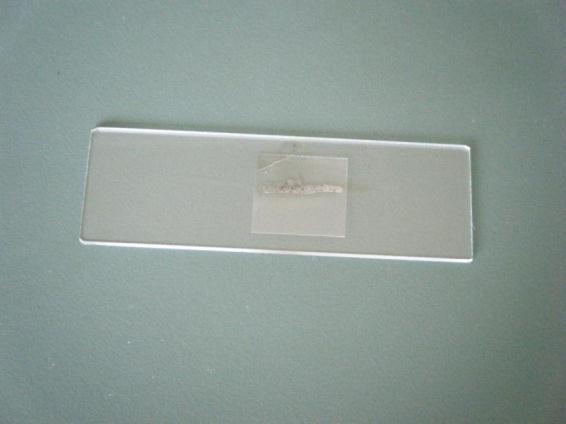 22
②マウント（封入）染色
染色液を滴下し，一定時間置いてからカバーガラスをかける。
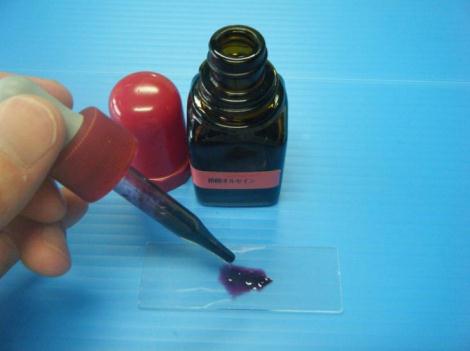 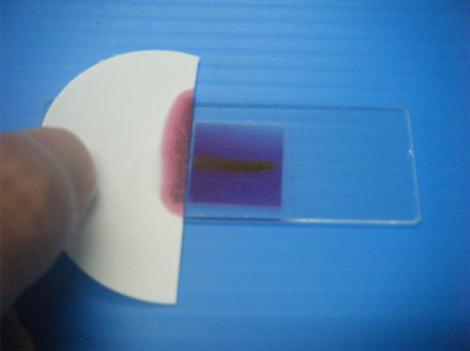 23
③細胞の展開指による
必要に応じて，カバーガラスの上にろ紙をのせ，指で押しつぶす。
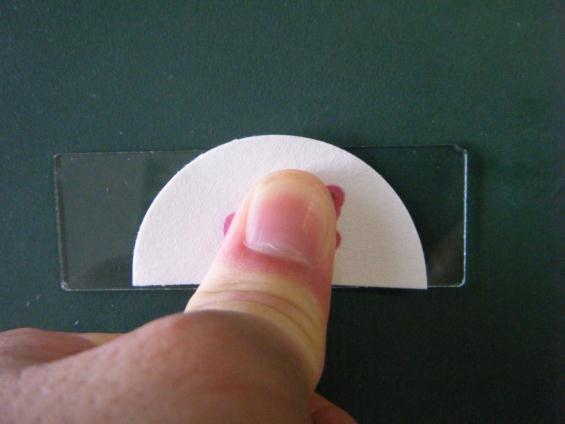 24
③細胞の展開道具による
染色体の観察などでは，カバーガラスの上から，爪楊枝などで叩いて展開する。
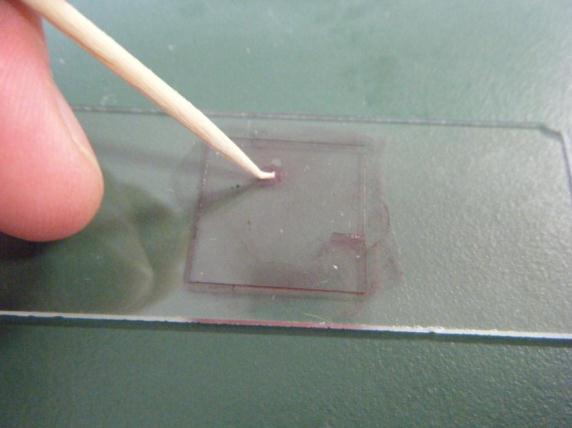 25